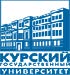 Отдел мониторинга, контроля качества образовательной деятельности
Результаты анкетирования
АНКЕТИРОВАНИЕ ПЕРВОКУРСНИКОВ 2018 Г.
Цель анкетирования
Выявить проблемы адаптации первокурсников в университете
Выяснить результативность различных видов профориентационной работы
Выявить качество работы приемной комиссии
Анкетирование проходило с 16.10.18 по 31.10.18
Респондент – обучающийся 1 курса очной формы обучения (бакалавр, специалист)
Общее количество респондентов - 979 чел. ( из 997 чел.) – 98,2 %
УКАЖИТЕ ПРИЧИНУ, КОТОРАЯ В НАИБОЛЬШЕЙ СТЕПЕНИ ПОВЛИЯЛА НА ВАШ ВЫБОР КГУ В КАЧЕСТВЕ ВУЗА, В КОТОРОМ ВЫ ХОТЕЛИ УЧИТЬСЯ (УКАЖИТЕ НЕ БОЛЕЕ 3-Х ПРИЧИН)
Что стало для вас основным источником информации о КГУ (укажите не более 3-х источников)
Среди иных источников названы: учеба в коллежде на базе КГУ, олимпиады
Какие мероприятия, проводимые в КГУ вы посещали до поступления
Среди иных мероприятий названы:  неделя информатики,  научные форумы, лекции по праву, концерты Русского камерного оркестра, экскурсия по хим. лабораториям, спортивные соревнования
Как вы оцениваете работу приемной комиссии КГУ
Среди иных замечаний названы: отсутствие электронной подачи документов
В первые недели обучения основным источником информации о вузе для вас являлся (ись)
В качестве иных источников названы: одногруппники, группа в ВК и Одноклассниках, староста, куратор, 
		                     преподаватели, ЭИОС
Как вы оцениваете работу библиотеки КГУ
Как вы оцениваете работу столовой и буфетов КГУ(по пятибалльной шкале)
Испытывали ли вы трудности в адаптации к студенческой жизни
Укажите проблему, которая для вас оказалась наиболее острой (укажите не более 3-х проблем)
Что вам помогло (помогает) адаптироваться к обучению (укажите не более 3-х позиций)
Среди иного названо: одногруппники, профактив, беседа группы в ВК,  сам себе помог, поддержка близких людей
Оцените официальный сайт университета
В настоящий момент вы проживаете
Какие платные дополнительные образовательные услуги вы хотели бы получать в университете (укажите любое количество)
Среди иного названо: никакие, литературные кружки, кружок анимации, курсы парикмахера, курсы массажа